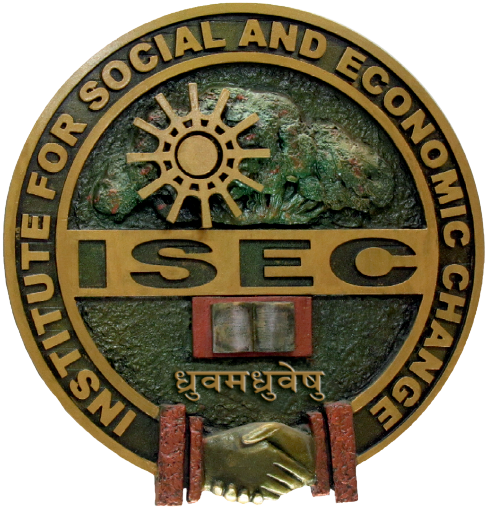 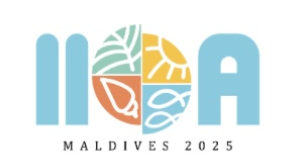 31st International Input-Output Association Conference
Sectoral interlinkages and the role of natural gas sector in India: An intertemporal economic impacts analysis
Alok Aditya
Institute for Social and Economic Change
Bangalore, India
Acknowledgment: Conference attendance funded by the Sir Ratan Tata Trust
30 June 2025
The 31st IIOA Conference
1
Outline
Background
Methodology
Results and Discussion
Conclusion
Policy Implications
30 June 2025
The 31st IIOA Conference
2
Background
Table 1. Comparative GHG Emissions of Fossil Fuels
India has set its ambitious target to increase natural gas share from 6.5 to 15% by 2030.
India holds only 0.7% of the world's total natural gas reserve, with 1138 billion cubic meters (BCM) of natural gas. 
India’s Hydrocarbon Exploration and Licensing Policy (HELP) in 2017 aims to improve domestic production.
Several reforms in midstream and downstream activities have also been implemented
However, India’s gas allocation policy lacks economic rationale.
Skewed pricing and allocation policies hinders economic potential of the sector.
a.  IPCC (2006) Guidelines for National Greenhouse Gas Inventories – Volume 2 (Energy): https://www.ipcc-nggip.iges.or.jp/public/2006gl/vol2.html 
b. U.S. EPA – AP-42 Compilation of Air Emissions Factors:https://www.epa.gov/air-emissions-factors-and-quantification/ap-42-compilation-air-emissions-factors 
c. U.S. Energy Information Administration (EIA) – Energy & Environment Data:https://www.eia.gov/environment/emissions
30 June 2025
The 31st IIOA Conference
3
Background (cont..)
Prior studies have analysed economic impacts of natural gas sectors using Input-output (I-O) and computable General Equilibrium (CGE) frameworks in different countries.
Indian studies lack detailed insights into sectoral linkages and economic impacts of natural gas, despite broad macroeconomic assessments.


In this study, we aim to assess the economic impact of natural gas through inter-sectoral linkages with the rest of the economy. 
This study assesses natural gas's impacts on sectoral output, employment, income, and prices across economic sectors using I-O framework.
We have estimated both backwards and forward economic impacts intertemporally, providing significant policy insights.
30 June 2025
The 31st IIOA Conference
4
Methodology
Data Source
Supply and use tables (SUTs) published by the Central Statistical Organisation (CSO) and the Ministry of Statistics and Program Implementation (MoSPI), India.
We compiled Input-output tables (IOTs) in value terms for 2011-12, 2015-16, and 2019-20 using the SUTs for the same years. 
SUTs (140 products×66 industries) structure were used to compile IOTs (140×140) product by product structure using industry-technology assumptions.
The study aggregated the 140×140 structure into a 34×34 sectors input-output table following the National Industrial Classification (NIC)-2008, India.
Industry-wise workers data sourced from the Employment and Unemployment Survey (EUS) conducted by the Labour Bureau and the Periodic Labour Force Survey (PLFS) published by the National Statistical Office (NSO), India.
30 June 2025
The 31st IIOA Conference
5
Methodology (cont..)
30 June 2025
The 31st IIOA Conference
6
Methodology (cont..)
30 June 2025
The 31st IIOA Conference
7
Methodology (cont..)
30 June 2025
The 31st IIOA Conference
8
Methodology (cont..)
30 June 2025
The 31st IIOA Conference
9
Methodology (cont..)
30 June 2025
The 31st IIOA Conference
10
Results
Linkages of Natural Gas with Other Economic Sectors

The natural gas sector is a key economic sector due to its stronger forward linkages
30 June 2025
The 31st IIOA Conference
11
Results (cont..)
Figure 2. Intersectoral linkages pattern of natural gas and other energy sectors in India (Intertemporal presentation; 2011-12, 2015-16, and 2019-20)
Linkages of Natural Gas with Other Economic Sectors

The indices for natural gas fall in Quadrant IV, indicating that it has weak backward but strong forward linkages, thereby classifying it as a forward-linked oriented sector (FLOS).
30 June 2025
The 31st IIOA Conference
12
Results (cont..)
Production induced effect

An investment of ₹1 in the natural gas sector generated an additional ₹0.76, ₹0.61, and ₹0.34 of production in other sectors in 2011-12, 2015-16, and 2019-20, respectively.
The findings indicates a broader integration of natural gas operations with capital-intensive and service-oriented sectors
The rising role of services (including finance, business, equipment rental, and entertainment) points to a structural shift.
Figure 3. The output multiplier effect of the natural gas sector on other sectors
30 June 2025
The 31st IIOA Conference
13
Results (cont..)
Value-added multiplier effect

An investment of ₹1 in the natural gas sector contributed ₹0.27, ₹0.25, and ₹0.17 worth value-addition to other sectors during the same periods. 
The pattern of value-added effects closely follows that of production-induced effects.
Figure 4. The value-added multiplier effect of the natural gas sector on other sectors
30 June 2025
The 31st IIOA Conference
14
Results (cont..)
Wage induced effect

An additional ₹1 investment in the natural gas sector generated ₹0.067, ₹0.059, and ₹0.057 in household income linkages in 2011-12, 2015-16, and 2019-20, respectively.
Findings indicate a shift toward a service-led economy, with knowledge- and capital-intensive sectors gaining most indirect income from energy operations.
Figure 5. The income multiplier effect of the natural gas sector on other sectors
30 June 2025
The 31st IIOA Conference
15
Results (cont..)
Employment multiplier effect

An additional ₹1 investment in the natural gas sector generated 18, 11, and 5 jobs across the economy via backward linkages in 2011-12, 2015-16, and 2019-20, respectively.
Trends in employment linkages signal a structural transformation, moving from labour-intensive activities toward capital and service-driven growth, thereby reducing its aggregate employment-generating capacity.
Figure 6. The employment multiplier effect of the natural gas sector on other sectors
30 June 2025
The 31st IIOA Conference
16
Results (cont..)
Supply shortage effect

A reduction of ₹1 in natural gas supply led to a cascading supply shortage of ₹2.41, ₹2.25, and ₹2.23 across other sectors in 2011-12, 2015-16, and 2019-20, respectively.
A hypothetical total failure or complete withdrawal of natural gas supply would have caused economic losses of ₹65.99 thousand crores, ₹68.23 thousand crores, and ₹66.57 thousand crores in 2011-12, 2015-16, and 2019-20, respectively.
Figure 7. The supply shortage effect of the natural gas sector on other sectors
30 June 2025
The 31st IIOA Conference
17
Results (cont..)
Relative price effect

The weighted average impact of a 10% increase in the price of natural gas on the Indian economy was estimated at 0.068%, 0.045%, and 0.033% for 2011-12, 2015-16, and 2019-20, respectively. 
This declining trend suggests a diminishing macroeconomic sensitivity to natural gas price fluctuations over time.
Figure 8. The relative price effect of the natural gas sector on other sectors
30 June 2025
The 31st IIOA Conference
18
Conclusion
The findings reveal stronger forward linkages compared to backward ones.
The sector’s role in the economy has evolved, with linkages shifting toward crude petroleum and service sectors (2019–20).
A gradual shift from labour- to capital-intensive production is evident—employment impacts are declining while income effects rise.
Study introduces a dual input-output framework (demand- and supply-driven), providing a more comprehensive linkage analysis.
Intertemporal analysis captures shifts in policy, income, employment, and sectoral connections over time.
30 June 2025
The 31st IIOA Conference
19
Policy implications
Boost Domestic Production
Incentivize investment, ease regulation, and adopt advanced technology for upstream development.
Reduce import dependence and strengthen backward linkages.
Improve Infrastructure & Allocation Policy
Expand pipelines and storage; upgrade distribution systems.
Review allocation policy and move toward market-based pricing for better forward linkages.
Ensure Fair Pricing & Reduce Volatility Impact
Regulate pricing mechanisms and revise subsidies/taxation to reflect environmental costs.
Protect vulnerable sectors from price shocks.
Promote Inclusive Employment
Address shift toward capital-intensive methods through upskilling and labour-intensive initiatives.
Ensure just transition with broader employment benefits.
Adopt Dynamic and Integrated Policymaking
Regularly update gas allocation policies based on market and tech changes.
Align natural gas with climate goals (e.g., hydrogen + CCS) via inter-ministerial coordination.
30 June 2025
The 31st IIOA Conference
20
Thank You
Questions? Happy to discuss further
Alok Aditya
Doctoral Research Scholar
Institute for Social and Economic Change
Bangalore, India 
Email: alok@isec.ac.in
Mob: +91-9304100167
30 June 2025
The 31st IIOA Conference
21